TÜRKİYE SİYASAL HAYATI VE KURUMLARI
9. Hafta: 1960’lı Yıllar -II
Siyasal gelişmeler
Dönemin yeni ve özellikli partilerinden biri Birlik Partisi (BP) idi. 17 Ekim 1966’da kurulan
BP’nin özelliği Cumhuriyet tarihinde belli bir inanç kesimine hitap eden ilk parti ve
Alevilerin ilk siyasal teşebbüsü olmasıydı. Partinin amblemi Hz. Ali’yi temsil eden bir aslan
ve onun çevresinde 12 imamı simgeleyen 12 yıldızdı.
Siyasal gelişmeler
Milliyetçi Hareket Partisi ( MHP) 9 Şubat 1969’da kuruldu. Bununla beraber temsil ettiği
siyasal eğilim, Alparslan Türkeş’in Cumhuriyetçi Köylü Millet Partisi’nin ( CKMP) genel
başkanı olduğu Ağustos 1965’te siyaset sahnesindeki yerini aldı. Türkeş 1963’te Yeni Delhi
sürgününden döndükten sonra aktif siyasett e kendine yer açmaya kararlı olduğunu dile getirmiş,
önce Huzur ve Yükselme Derneği adlı bir dernek kurmuştu. Türkeş, derneğin ilk toplantısında
“Ya parti kuracağız ya da mevcut partilerden biri bizim doktrinlerimizi beğenecektir”
demişti.
Siyasal gelişmeler
Milli Nizam Partisi’nin 26 Ocak 1970’te kurulduktan sonra 8 Şubat 1970’teki “Allahüekber, Amin, İnşallah” sedaları eşliğindeki açılışı Türkiye’de İslamcılığın gerçek bir siyasi harekete dönüşümünün simgesiydi. Zira, İslamcı hareket bundan önce siyasal örgütlenmesini DP ve AP içinde sürdürmüştü.
Siyasal gelişmeler
1960’lı yıllar toplumsal mücadeleler bakımından ne kadar zengin olduysa kadınların siyasal
hayata katılımı ve mücadelesi bakımından o kadar fakir oldu. Yasama organındaki kadın
milletvekillerinin oranı aşırı derecede düşüktü. 1961’de TBMM’de yalnızca 3 kadın
milletvekili vardı. Bu sayının toplam milletvekili sayısına oranı binde 67’ydi. 1965’te oluşan
TBMM’de 8 kadın milletvekili bulunuyordu. Bunun toplam milletvekili sayısına oranı yüzde
1,76’ydı. 1969’daki 5 kadın milletvekilinin toplam milletvekili sayısına oranı ise yüzde
1,11’di.
Siyasal gelişmeler
1965’ten itibaren TİP’in üniversite öğrencileri arasındaki
etki gücünün artması ve FKF’nin durmaksızın genişleyen bir öğrenci kitlesini içine doğru
çekmesiyle emperyalizm karşıtı siyasal söylemin üniversitelerdeki yankısı güçlendi. Öğrenci
eylemlerinde belirgin bir artışın yaşandığı yıl aslında 1967’ydi. O yıl toplantı, açık
oturum, bildiri dağıtma, kampanya düzenleme gibi etkinliklerle devam eden eylemler,
İstanbul Üniversitesi Hukuk Fakültesi, Ankara Üniversitesi Siyasal Bilgiler Fakültesi ve
Gazi Eğitim Enstitüsü’ndeki öğrenci talepleri için yapılan boykotlar, eylemdeki emekçi
köylüler ve grevdeki işçilerle dayanışma etkinlikleri şeklinde sürdü.
Siyasal gelişmeler
12 Mart 1971’deki darbe bir muhtırayla geldi. Muhtıra, Genelkurmay Başkanı Memduh Tağmaç, Kara Kuvvetleri Komutanı Faruk Gürler, Hava Kuvvetleri Komutanı Muhsin Batur ve Deniz Kuvvetleri Komutanı Celal Eyiceoğlu’nun imzasını taşıyordu.
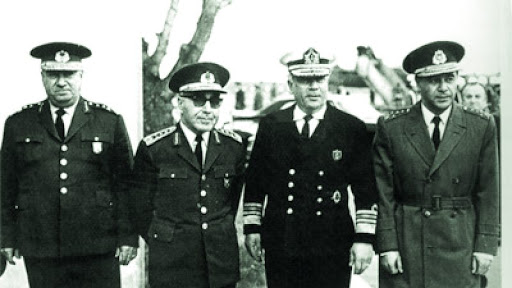 Dünyayla ilişkiler
1960-1971 döneminin dış politika bakımından iki yeni özelliği vardı. Bunlardan birincisi,
cumhuriyet kurulalı beri dış politikanın ilk kez yalnızca devlet katının bir işi olmaktan çıkması,
toplumun da dış politikaya aktifçe müdahil olabilme yeteneği kazanmasıydı.
Dünyayla ilişkiler
Dış politikadaki yeni özellikler bazı öne çıkan olaylar ekseninde gelişen özgül bir sürecin
sonucuydu. O nedenle bu sürece yol veren belli başlı olgulara bakmak yararlı olacaktır. Hepsi
de ABD ile ilişkili bu olaylar, 1962’deki Küba Bunalımı, 1963’te yeniden başlayan Kıbrıs
sorunu ve bununla bağlantılı ‘ Johnson Mektubu’, Türkiye’deki ABD üsleri, ABD ile yapılan
ikili anlaşmalar ile CIA’in Türkiye’deki faaliyetleriydi. Bu gelişmeler Türkiye’nin SSCB, Avrupa
ve Ortadoğu ile ilişkilerine de tesir edecekti.
Kültür hayatında eğilimler
Kültür ve sanat hayatına damgasını vuran merkezî kavramlar, DP döneminde Amerikancılık
ve bireycilik idiyse 1960-71 döneminde Amerikan karşıtlığı ve toplumculuktu. Bu durum,
bir tarihsel dönemin bir sonraki dönemde karşıtlarını yaratmasının en çarpıcı örneklerinden
biriydi. Bir toplumsal mücadeleler arenasına dönen Türkiye’de bu mücadelelere konu olan
her şey sanatın her dalında, kültürün her veçhesinde kendisine bir ses, bir yankı bulabilmiş,
böylelikle kültür ve sanat hayatı da en az siyasal hayat kadar canlı ve devingen olabilmiş, yeni
sözlere beşiklik edebilmişti.